Test of a new anode resistive coating for a Micromegas TPC
D. Attié, A. Bellerive, D.Bhattacharya, P. Colas, M. Dixit, S. Ganjour, R. Mehdiyev
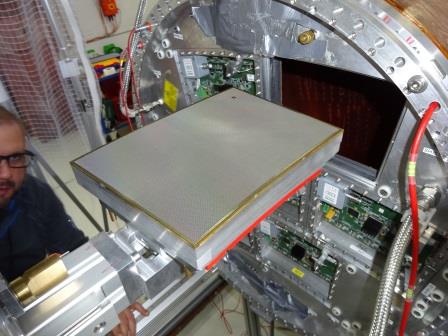 Resistive coatings for charge spreading and spark mitigation

Carlon-Loaded Polyimide and Diamond-like Carbon

Beam test 

Comparaison of CLP and DLC
Part of the data used here were taken at the DESY test facility of the LCTPC collaboration.
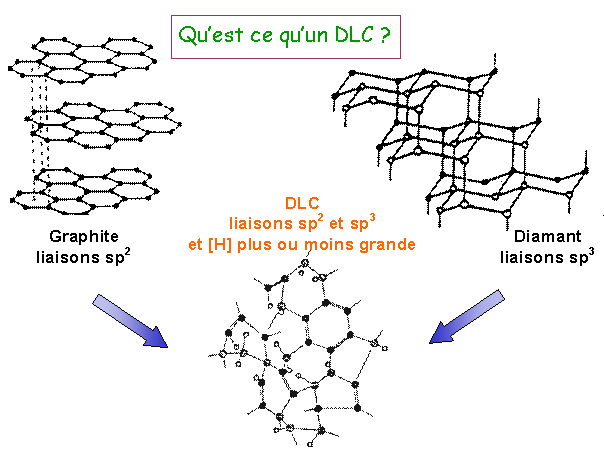 What is a DLC?
Diamond-like Carbon
Robust, flexible, resistive with a large range of resistivity, precisely tunable, lubricant

Available from Japan (by A. Ochi). 100 nm layer deposited on kapton

Used to make lubricated mechanical parts

A4 foils used by Rui de Oliveira to make 2 Micromegas TPC modules
Graphite
Diamond
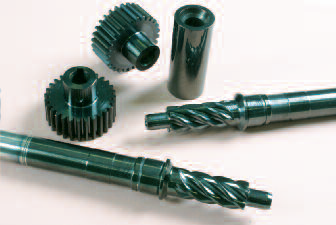 C. Donnet et al., Surface and coatings technology 120’129 (1999) 548
16/10/2015
Black diamond anode MM TPC
2
TPC Large Prototype at DESY
GEMs (see talk by D. Tsionou and A. Vauth)
Micromegas
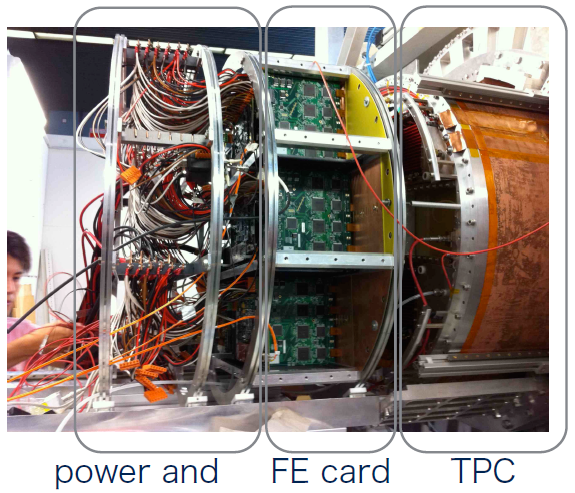 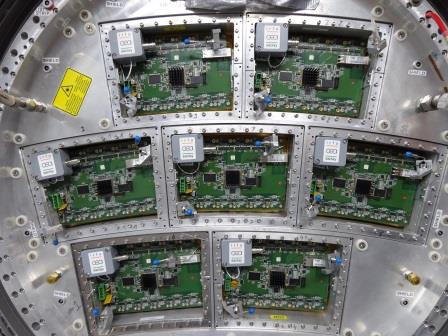 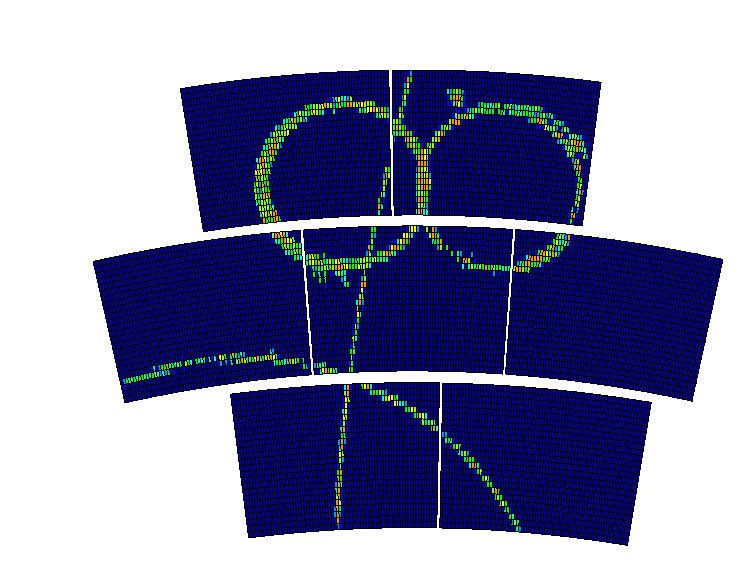 March 2015
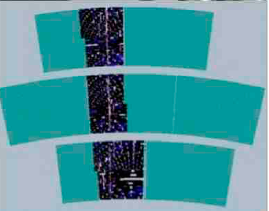 16/10/2015
Black diamond anode MM TPC
3
Pad multiplicity
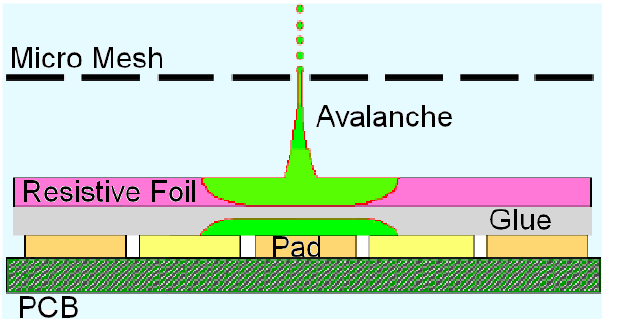 Need to spread the charge to improve  resolution. 

Insulator + resistive coverlay = resistive-capacitive continuous network. (M. Dixit et al.)
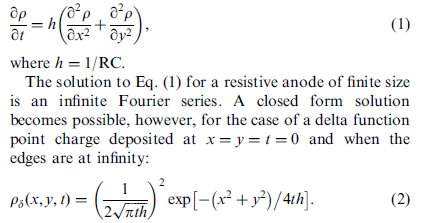 For t ~shaping time, r~sqrt(2t/RC) 
Should be close to the pad size.
Npad / hit
16/10/2015
Black diamond anode MM TPC
4
Black diamond’ and Carbon-loaded kapton
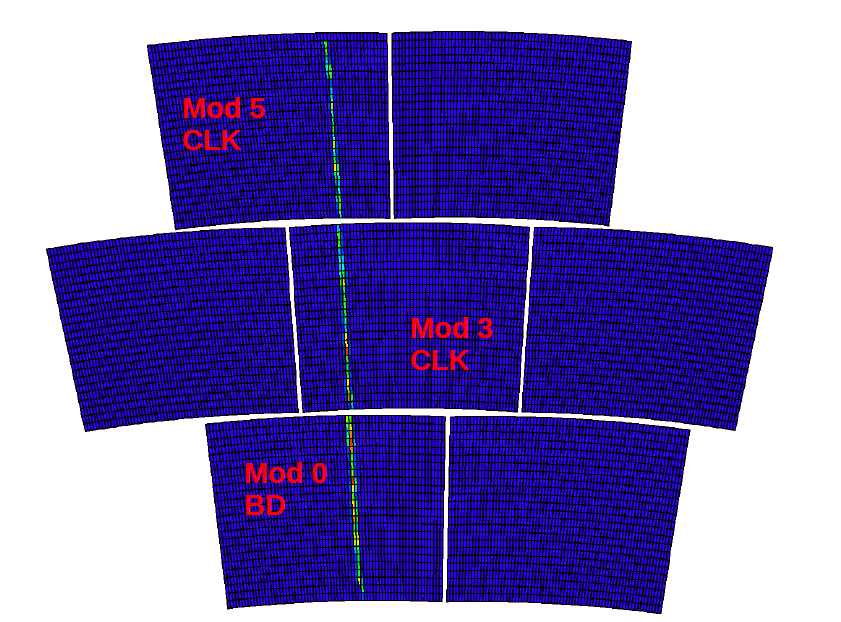 16/10/2015
Black diamond anode MM TPC
5
Pad multiplicity
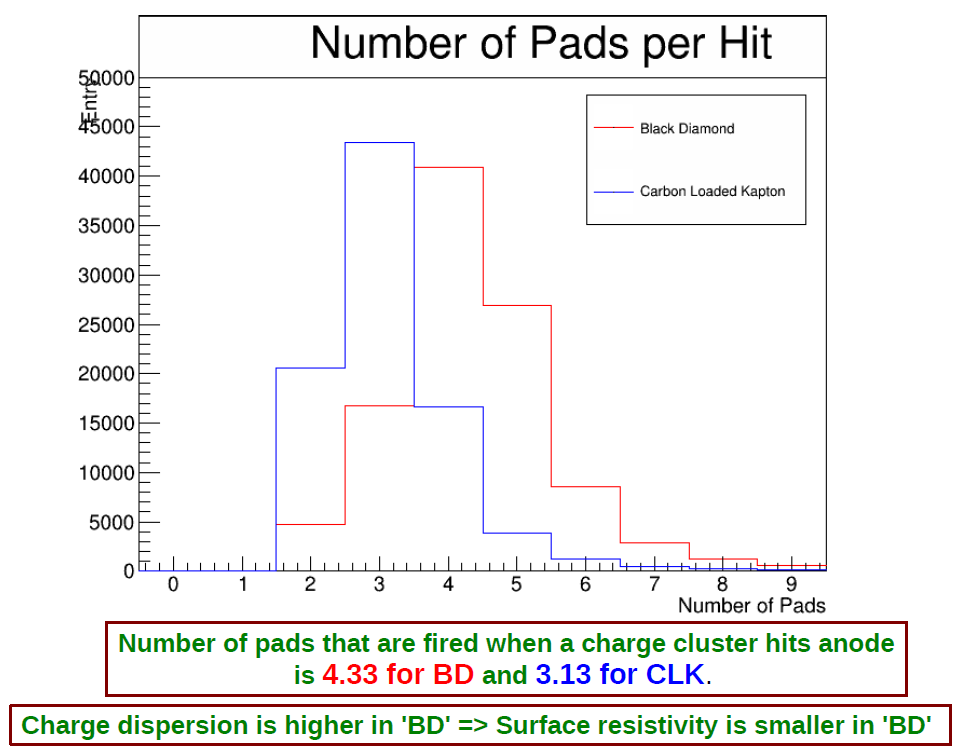 Npad / hit
16/10/2015
Black diamond anode MM TPC
6
Charge deposition
Black Diamond (DLC) modules give more charge than Carbon loaded Kapton (CLK)
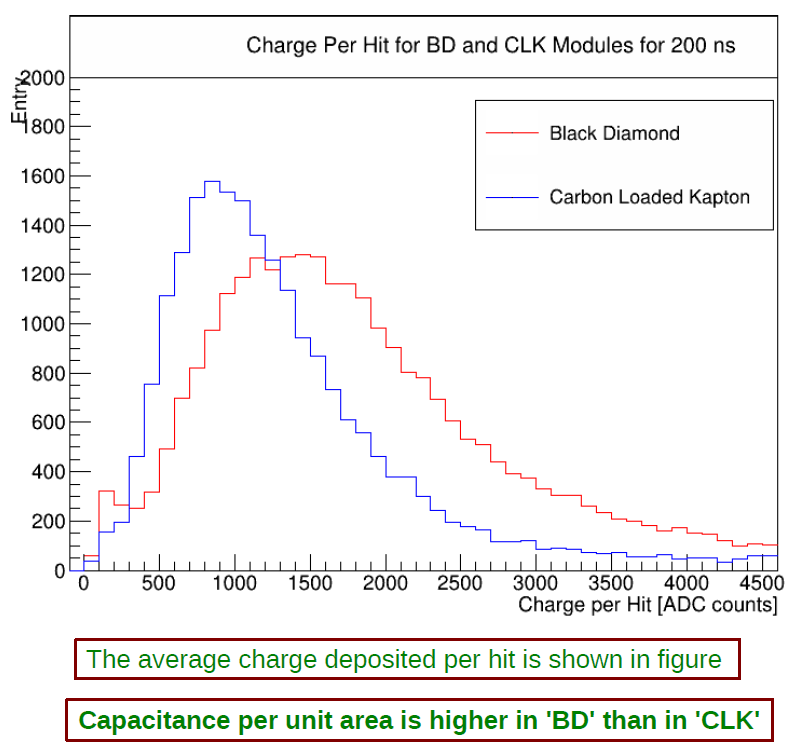 Npad / hit
16/10/2015
Black diamond anode MM TPC
7
The Pad Response Function is wider for Black Diamond than for Carbon-loaded Kapton.
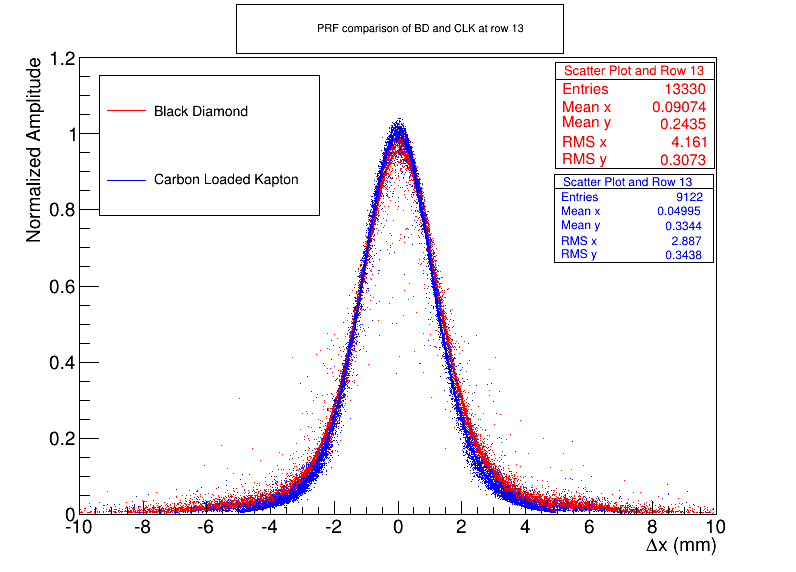 r.m.s.
CLK  : 2.55 mm
BD  : 2.85 mm
16/10/2015
Black diamond anode MM TPC
8
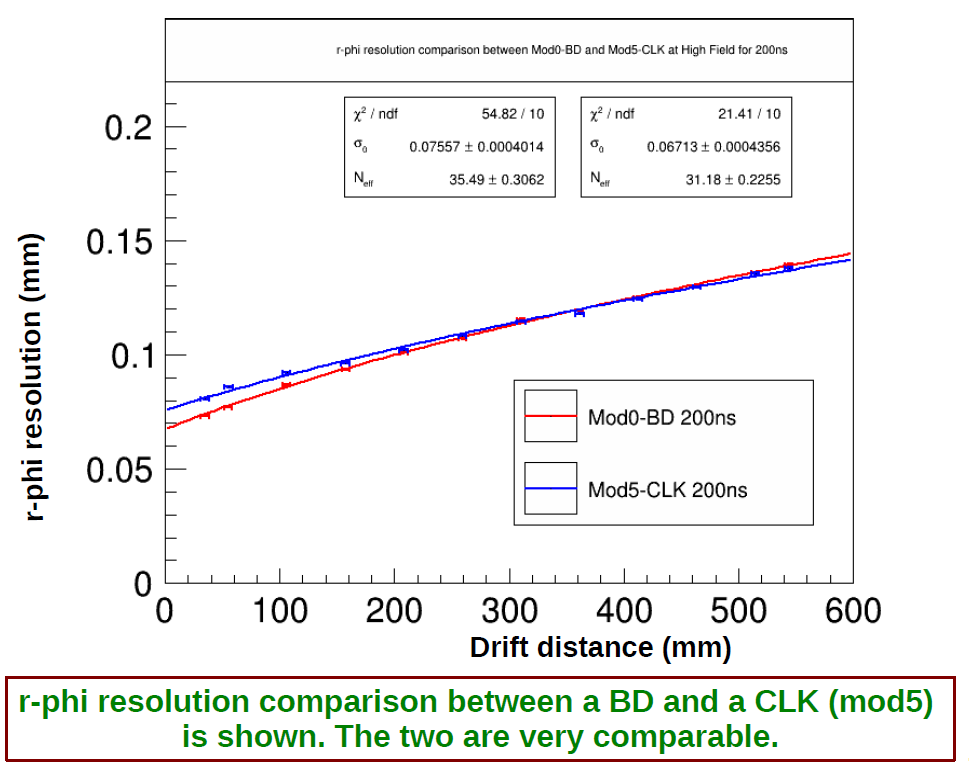 16/10/2015
Black diamond anode MM TPC
9
Robustness
Note that both modules underwent a short (one after 10 days, the second at the very end of the 2-week period)
However apparently not connected to the layer (but a free wire of the mesh touching the ground; rather frequent in present design)
16/10/2015
Black diamond anode MM TPC
10
Conclusion
In conclusion, a very nice material is now available to make resistive anodes
It is robust and performant
We will explore the industry to find more providers

Thanks to Rui de Oliveira and Atsuhiki Ochi!
16/10/2015
Black diamond anode MM TPC
11
The new context of the ILD TPC
Triggered by H(125) discovery in 2012
Detailed site studies are going on in Japan
The XFEL is being assembled at DESY (March 2015)
This calls for realism in the design
En route for one of the possible locations of the Interaction Region (Sept. 2014)
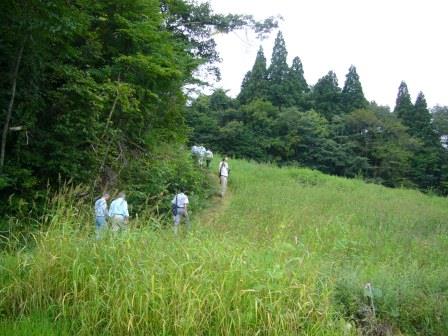 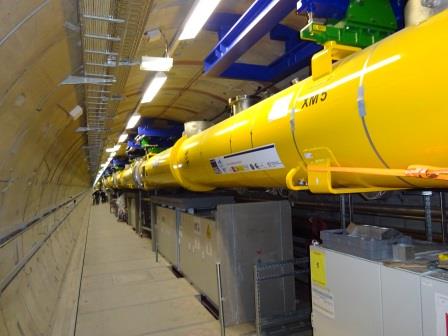 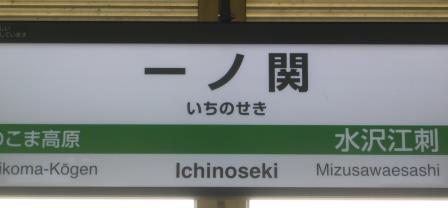 16/10/2015
Black diamond anode MM TPC
12
CLK and DLC give same resolution
BD
CLK
CLK
16/10/2015
Black diamond anode MM TPC
13